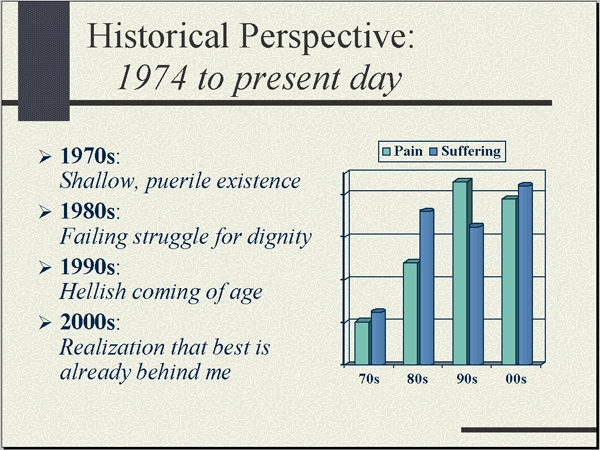 Graphic: TheOnion.com
Implementation Plan
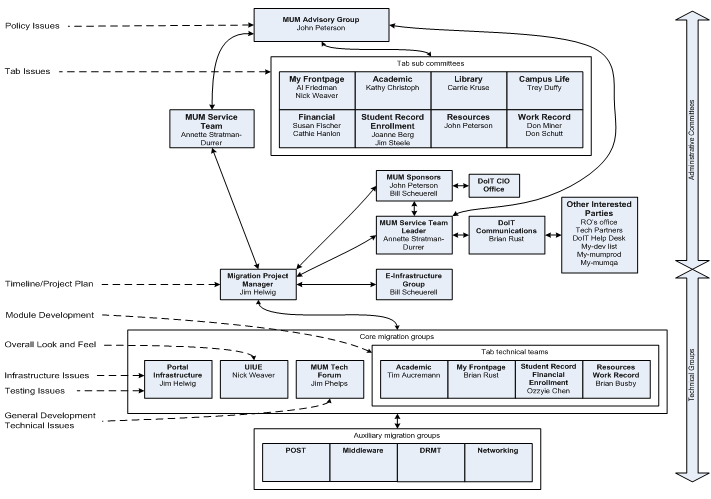 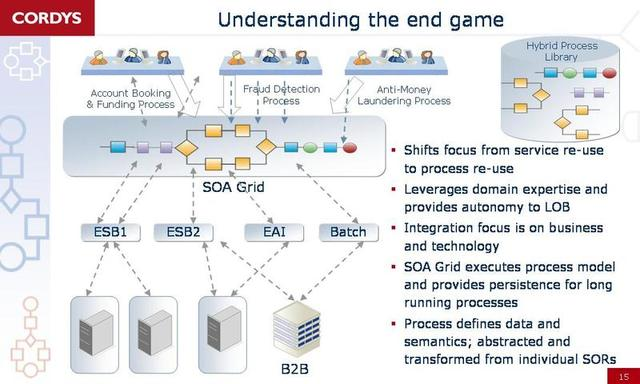 Source: blogs.fd.nl
Synergy Architecture
Source: www.cs.ucsb.edu/~rich
Access to Success: Hubs
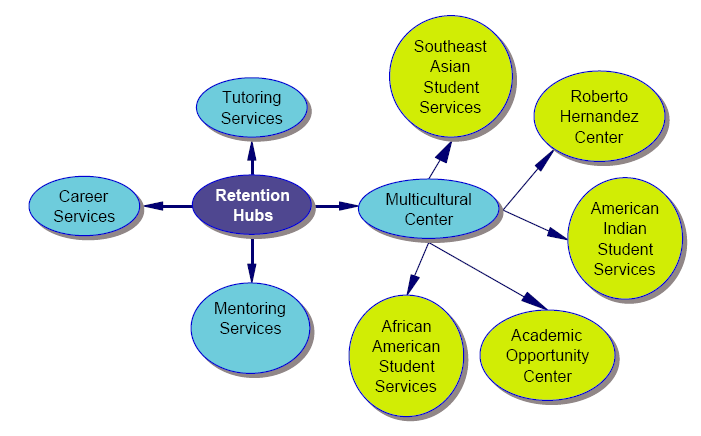 Source: www.wisconsin.edu
INITIAL FACTORS			INTERNAL FACTORS
Method of Payment
Operations
Strategic Relatedness
System Integration
Control and Culture
Contested vs. Uncontested
SYNERGY
Acquisition Premium
Strategy
Relative Size
Managerial Risk Taking
Time
Drivers of Synergy
Source: nb.vse.cz/~pichanic